Powers of Exclusion
Land dilemmas in Southeast Asia
Mekong Research Group
Public Lecture
Northwestern Agriculture and Forestry University, Xi’an, China
22 May 2018

Philip Hirsch, Emeritus Professor of Human Geography
School of Geosciences, University of Sydney
[Speaker Notes: Revived interest in land in SE Asia
Lull in agrarian political economy with urbanisation, industrialisation, de-agrarianisation
But new competition for land – land deals, land grabbing, 2008, and new agendas – conservation, identity politics, land beyond its agricultural return for subsistence/cash crops – new meanings
changing contexts in which land access and control is achived  changing ways in which people are excluded from land
POE]
1
Revived interest in land
Revived interest in land
Beyond agrarian political economy?
Agrarian studies of the 1960s-1980s
Decline post-1989
Revival post-2008
New actors, intensified competition, new processes… new concepts
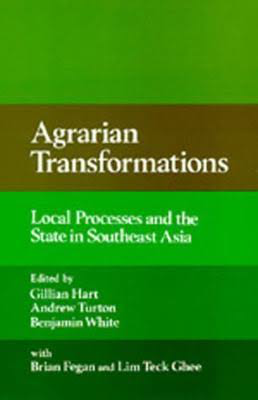 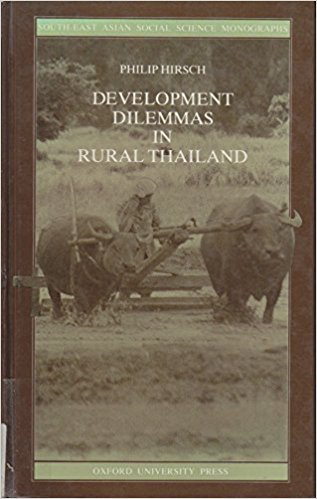 [Speaker Notes: Revived interest in land in SE Asia
Lull in agrarian political economy with urbanisation, industrialisation, de-agrarianisation
But new competition for land – land deals, land grabbing, 2008, and new agendas – conservation, identity politics, land beyond its agricultural return for subsistence/cash crops – new meanings
changing contexts in which land access and control is achived  changing ways in which people are excluded from land
POE]
Revived interest in land
Land initiatives
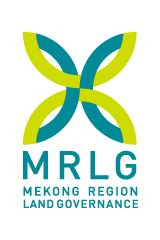 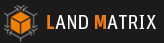 “… a global and independent land monitoring initiative that promotes transparency and accountability in decisions over land and investment”
“Securing family farmers and communities access to land and natural resources in the Mekong Region”
“…works to help partners to create, curate and disseminate land governance data and information to become part of a more inclusive, friendly and accessible information landscape”
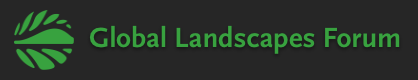 “…the world’s largest science-led platform on sustainable land use”
[Speaker Notes: Global infrastructure of land governance initiatives.]
2
Exclusion
Exclusion
Exclusion, inclusion and access
Inclusion
Access: the ability to benefit from things
Exclusion: 
A condition
A process: the ways in which people are prevented from benefiting from things
Hence focuses on contention, power
Actors
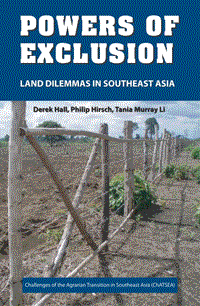 Exclusion
Normalising exclusion
A normative or analytical concept?
Beyond the idea of exclusion as a “social bad”
Normalising exclusion conceptually
Structuring our understanding of exclusion
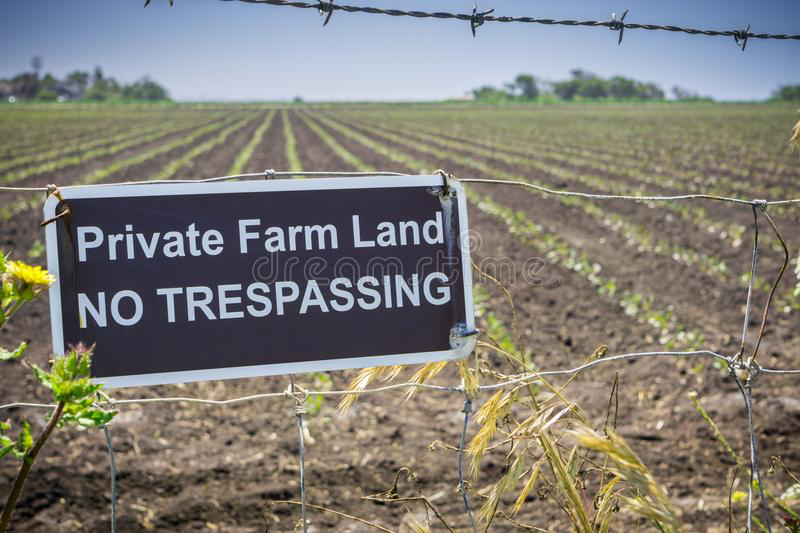 Exclusion
Exclusion, enclosure and dispossession
Exclusion’s conceptual cousins
Enclosure
Primitive accumulation
(Accumulation by) dispossession
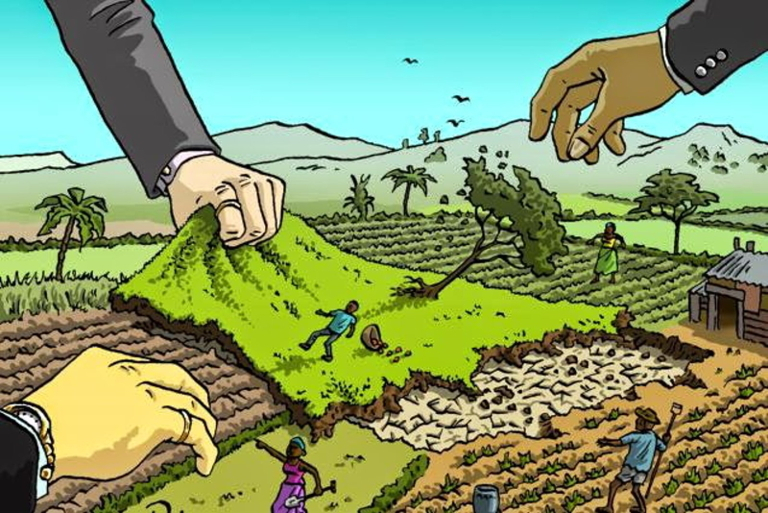 3
Exclusion’s double edge
Exclusion’s double edge
The double edge
Exclusion’s double-edged processes
Maintaining existing access
Losing access
Preventing access
Exclusion as necessary for all land uses and tenure arrangements, for:
Production
Conservation
Other objectives
Exclusion produces security and insecurity
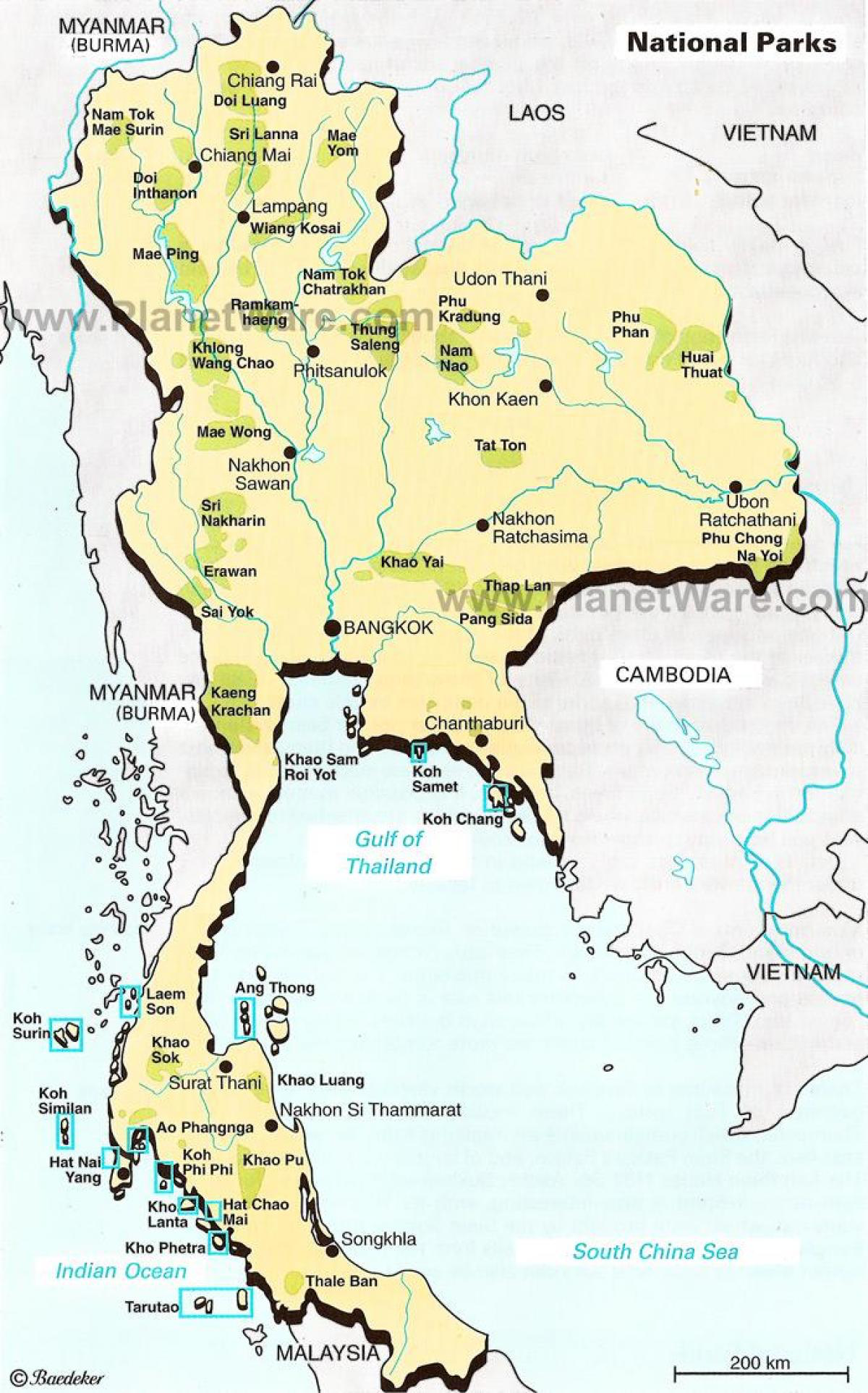 Exclusion’s double edge
Dilemmas
To entrench exclusion or keep things flexible?
To marketise or protect?
To individualise or maintain collective authority over land?
To open to market forces or to protect?
Countermovements
etc
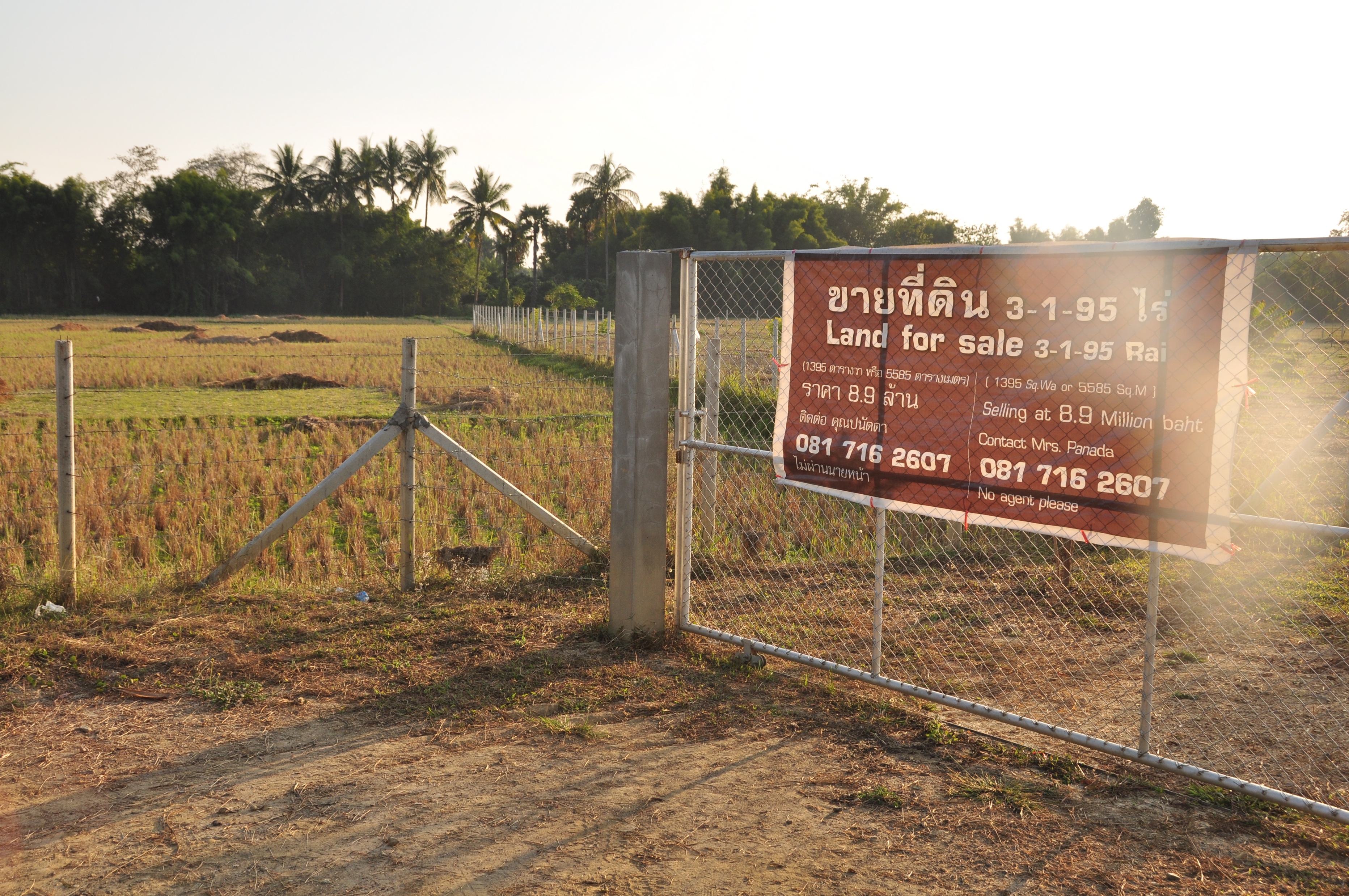 4
Powers
Powers
Regulation
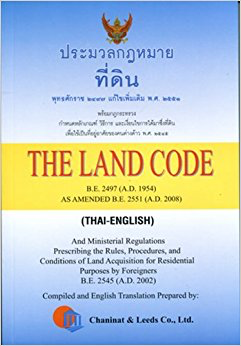 Rules
The state as regulator
Non-state regulation and governance
The move toward formalisation
Powers
Markets
Prices
What is affordable?
Speculation as a driver of exclusion
Neoliberal ideology of market as optimal allocator
A leveled playing field or serving more powerful economic players?
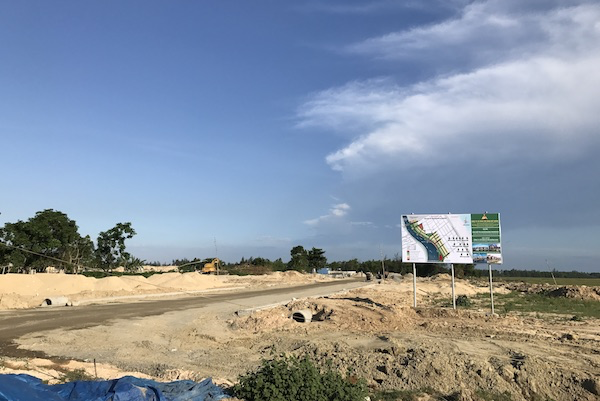 Real estate development, Vietnam
Powers
Force
Violence
Threat
State actors and the use of force/threat of force
Countervailing force
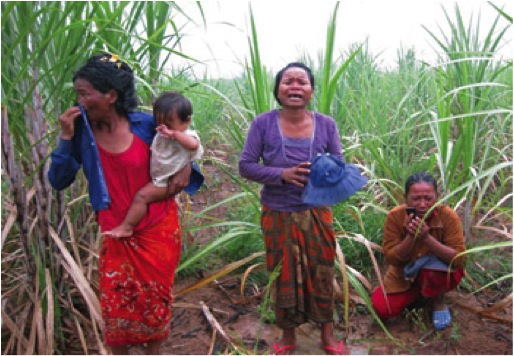 Powers
Legitimation
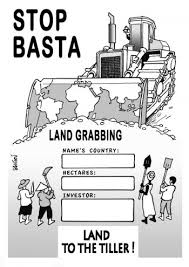 Moral claims
Particularly important given the multiple meanings of land
Negotiation
Normative basis for the other powers
5
Processes
Processes
Land formalisation
Land titling
Examples: Thailand
Land and forest allocation
Example: Laos
Land reform
Example: Philippines
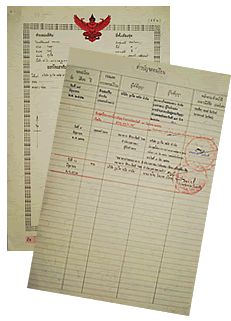 Processes
Conservation
Protected areas
Example: Lore Lindu, Indonesia
CBNRM
Example: community forests in Cambodia
Investment-related offsets
Example: Nam Theun 2 dam, Laos
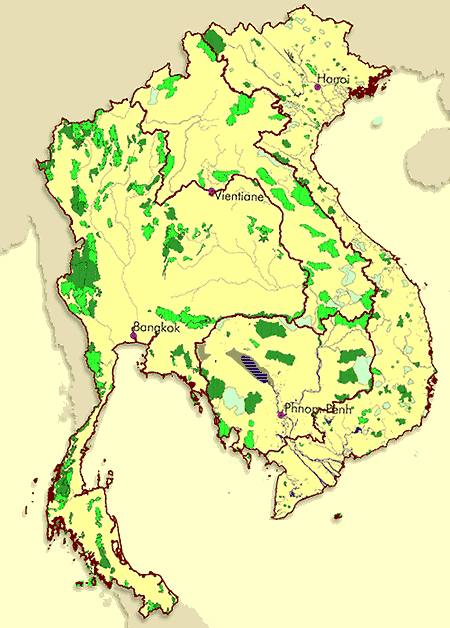 Processes
Boom crop expansion
Examples:
Oil palm, Sarawak
Coffee, Vietnam
Shrimp, Thailand
Processes
Post-agrarian land conversion
Peri-urban development
Example: Cavite, Philippines
Tourism
Example: Angkor/Siem Reap
Hydropower reservoirs
Example: Hoa Binh Dam, Vietnam
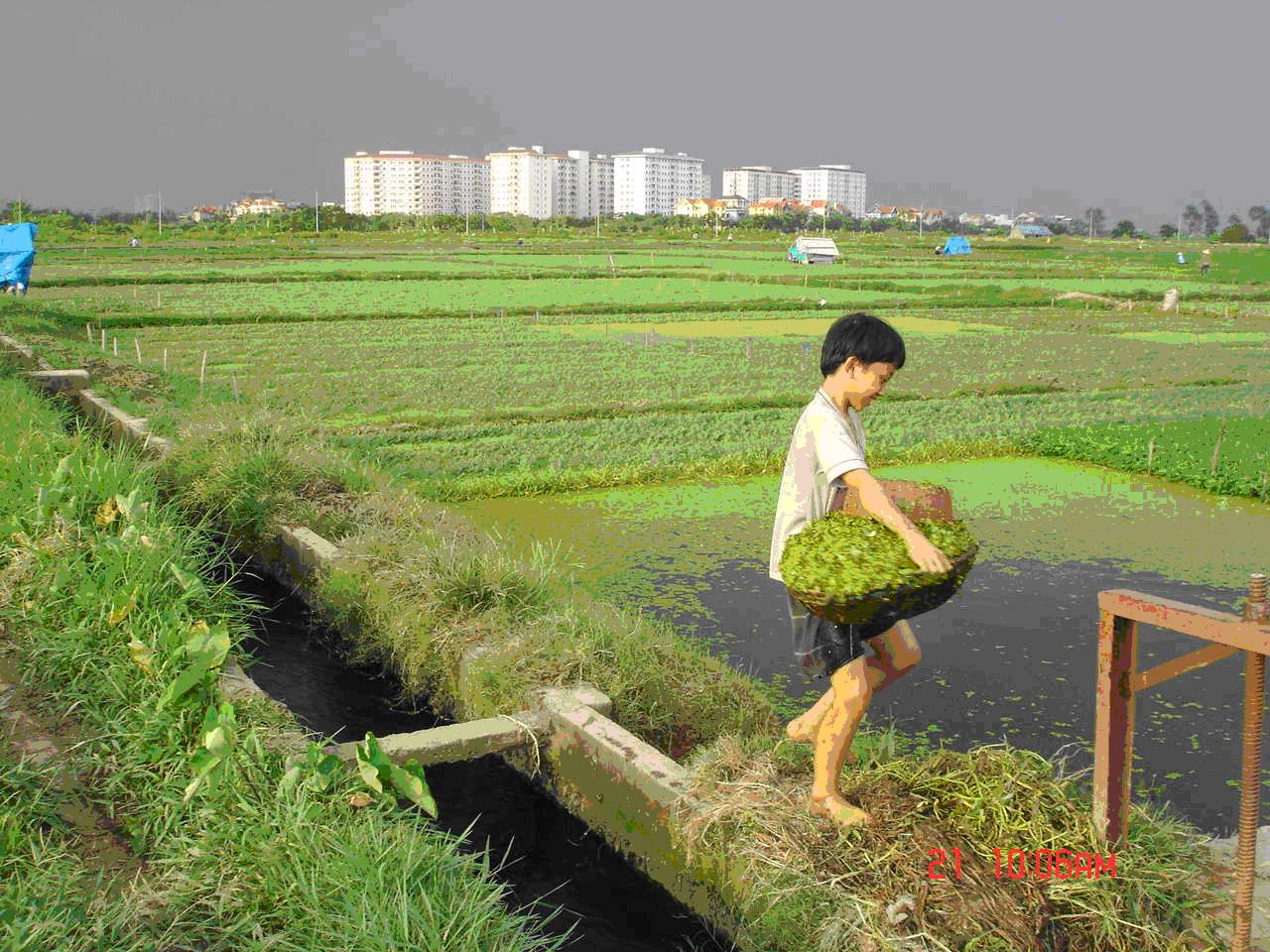 Processes
Intimate differentiation
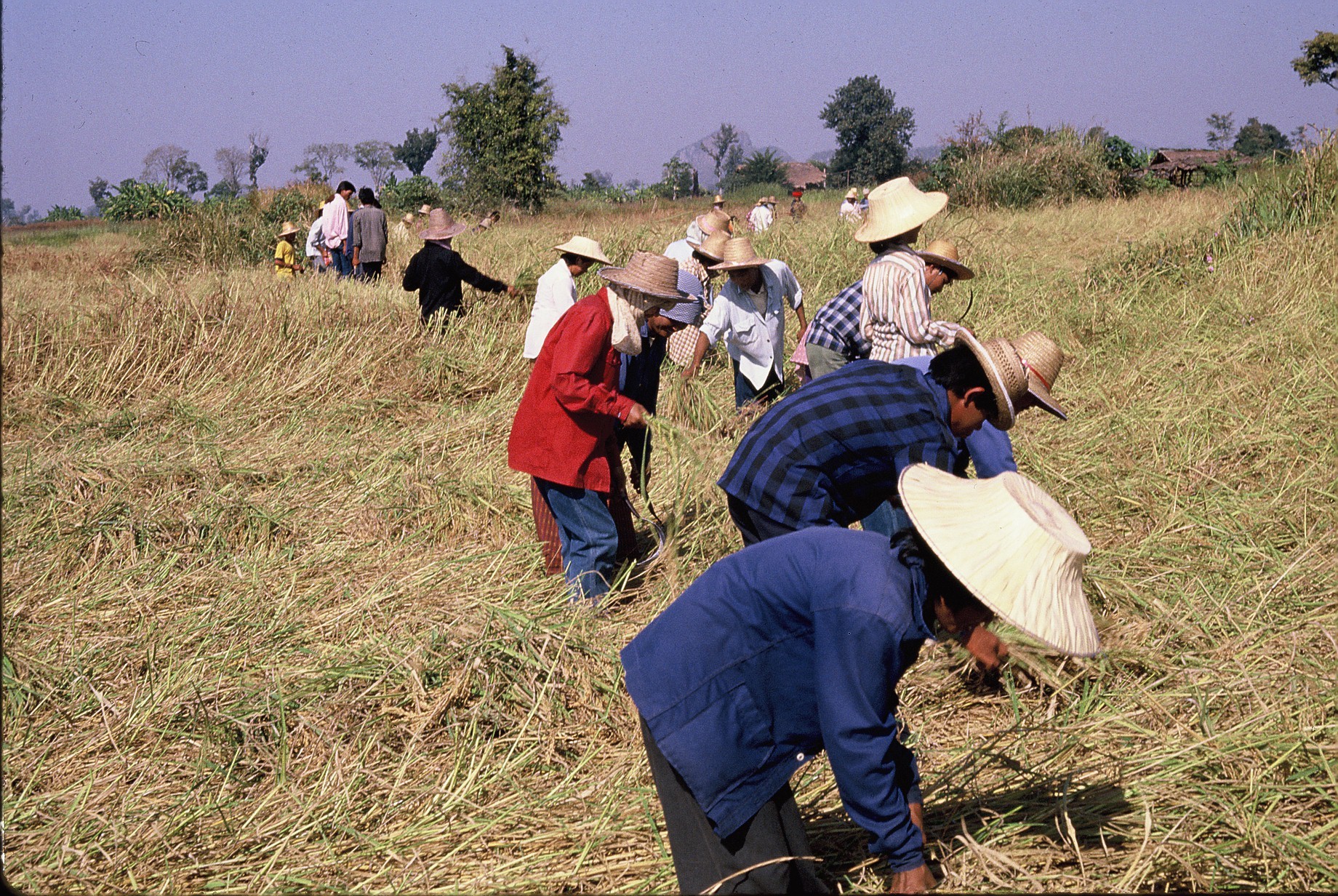 Questioning shared poverty 
Example: Java
Enclosure 
Example: Sulawesi
Agrarian differentiation
Example: Mekong Delta, Vietnam
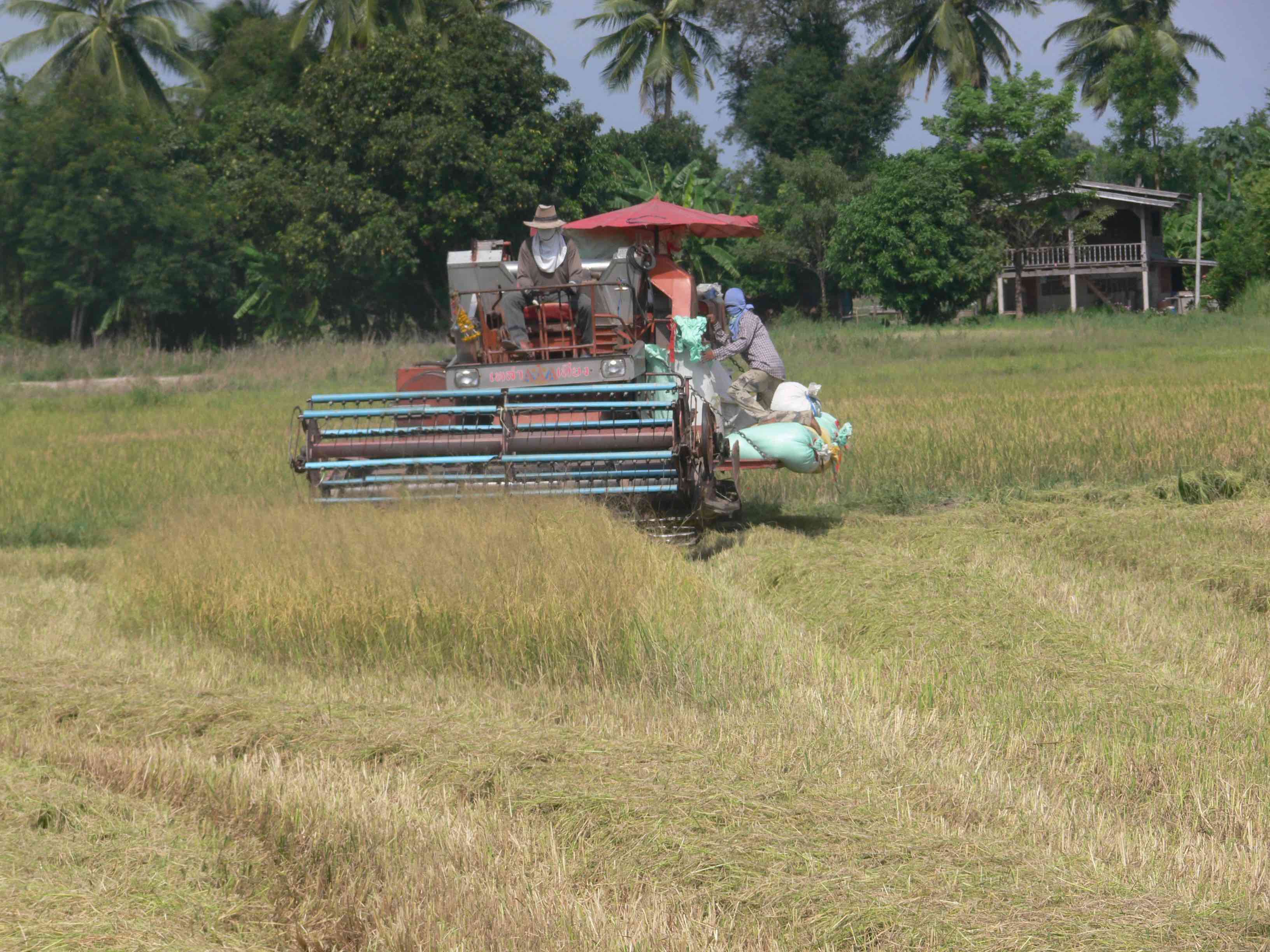 Processes
Counter-exclusions
Indigenous claims
Example: Philippines
Ethnoterritorial claims
Example: Kalimantan
Right to livelihood
Example: Indonesia
Mobilising against eviction
Example: Assembly of the Poor, Thailand
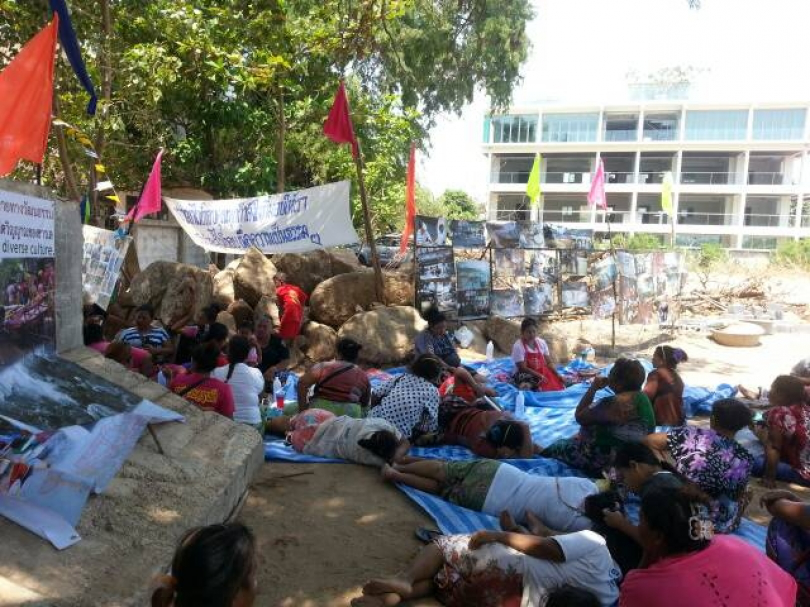 6
Beyond Southeast Asia
Beyond Southeast Asia
Melanesia: Kastom, Property and Ideology
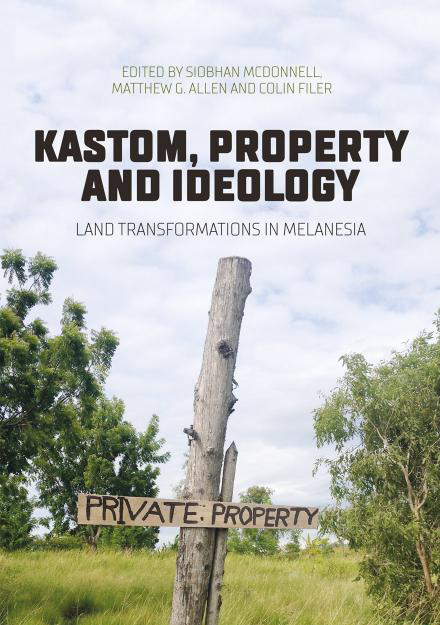 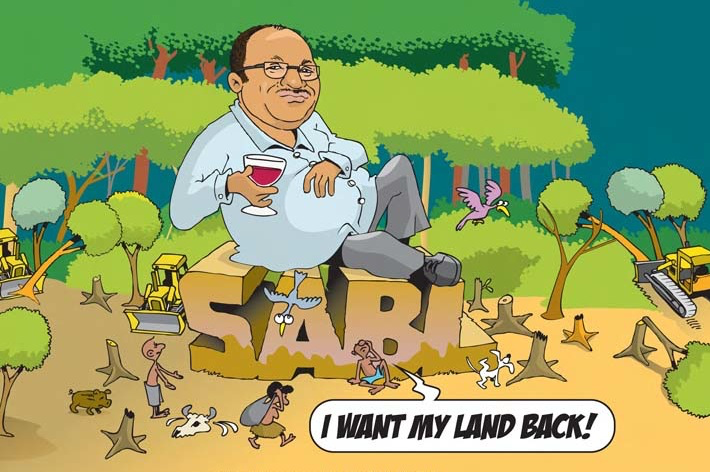 https://press.anu.edu.au/publications/series/state-society-and-governance-melanesia/kastom-property-and-ideology
Beyond Southeast Asia
Other world regions
Africa
South Asia
Latin America
“This double-edged aspect of exclusion speaks to me as someone who works in Latin America where you have the rise of left-leaning or populist governments voted in by large-scale popular mobilizations with strong anti-neo liberal sentiment. These governments – from Venezuela to Bolivia, Ecuador, Argentina and Brazil – are having to perform a very complicated dance between the popularization of resources and appeal to the public and the necessary exclusions made in the name of progress, development and social well-being.”
Wendy Wolford, comments from Authors meet Critics session at AAG meeting, Boston, 28 Feb 2012
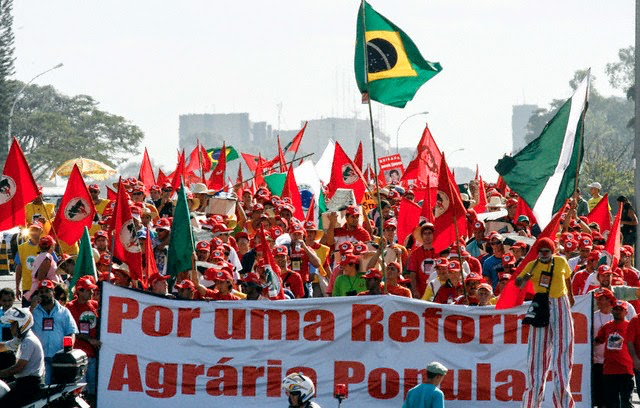 Beyond Southeast Asia
China?
Thank you for your attention
philip.hirsch@sydney.edu.au
28